Capstone On-Site Meeting Schedule	ex: 9/16 is Day 6 for sections 1+2
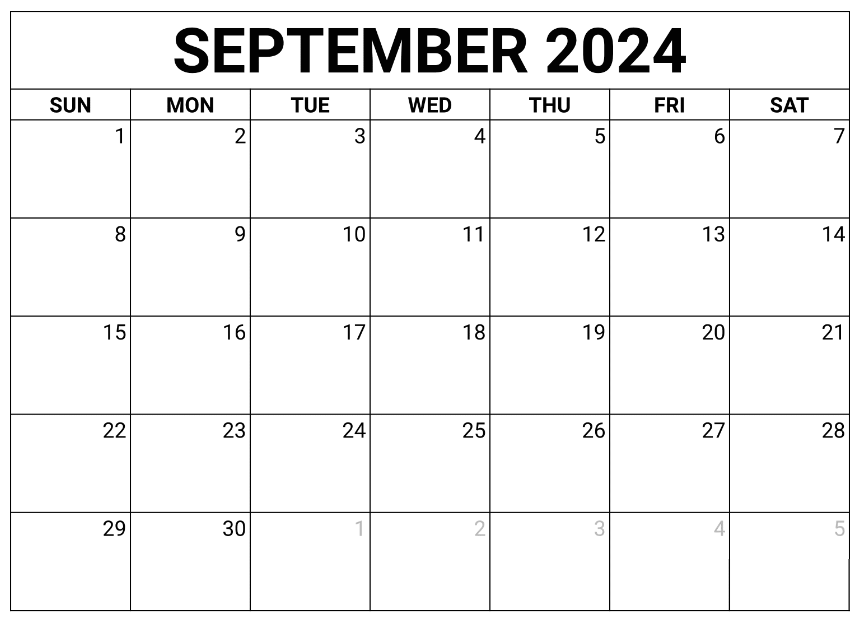 2		    3		2
SEPTEMBER 2024


Section 1+2 – orange
Section 3+4 – blue

OCTOBER 2024
4	 3		    5		4
6	 5		    7		6
8	 7		    9		8
10	 9		    		10
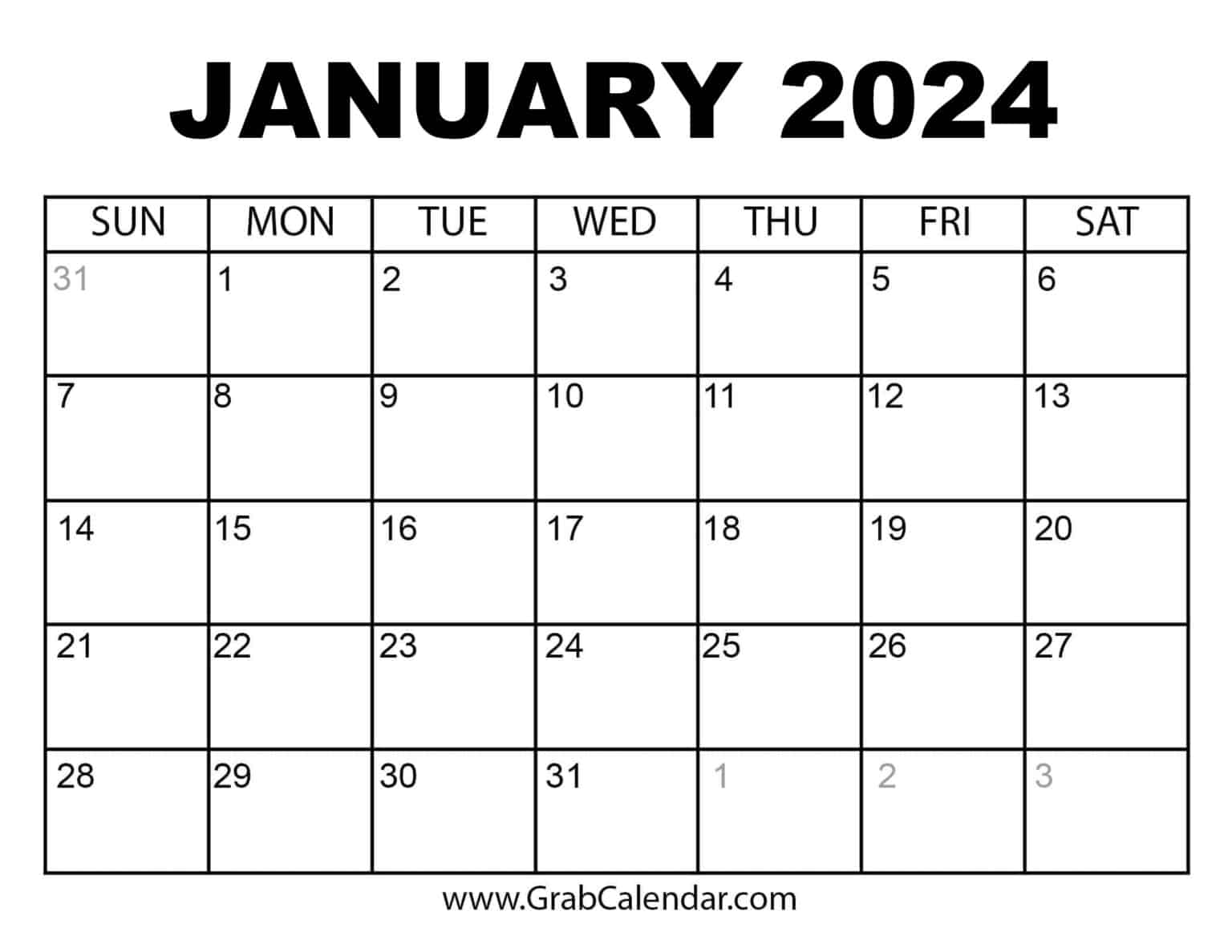 Capstone On-Site Meeting Schedule ex: 1/16 is Day 3 for sections 3+4
JANUARY 2024


Section 1+2 – orange
Section 3+4 – blue


FEBUARY 2024
1
2
1
1
2
2
4
3
3
MLK
6
5
4
5
8
7
6
7
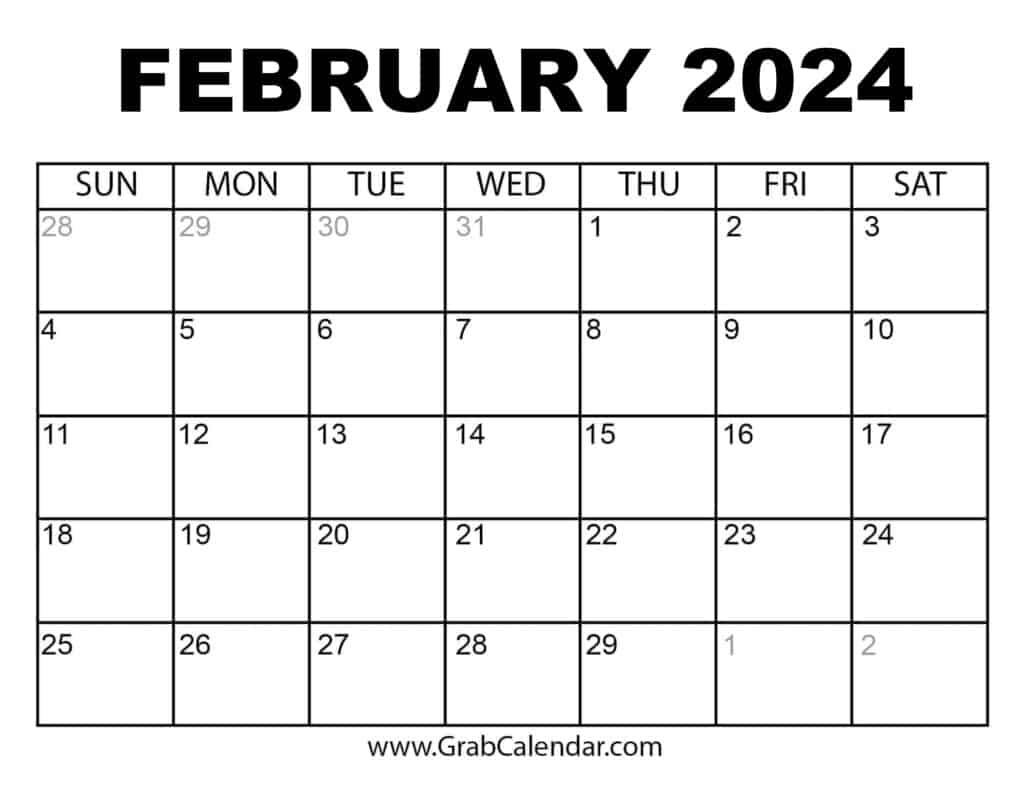 9
9
8
President
Day
BDR
BDR